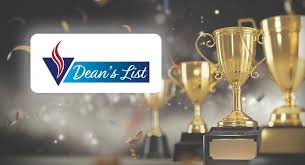 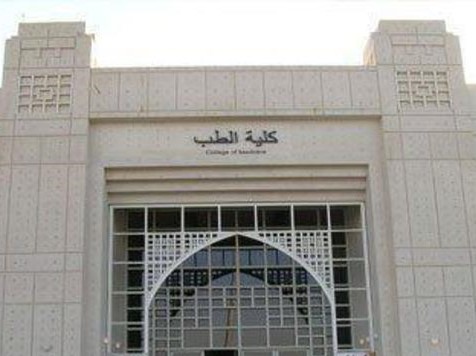 (
قائمة العميد الشرفيةDean's Honour’s List
كلية الطب 
لجنة الجوائز والتميز 

1444-1445 (2023/2024)
إسم الطالب/ة  :
الرقم الجامعي :
2
Prof. Hala Kamel
10/06/1445
المعيار الأول :المعدل التراكمي Overall academic performance
المعدل التراكمي من 4 :
* فضلاً إرفاق صورة من السجل الأكاديمي .
3
Prof. Hala Kamel
10/06/1445
* فضلاً إرفاق صورة من السجل الأكاديمي هنا
4
Prof. Hala Kamel
10/06/1445
المعيار الثاني:  المهارات القيادية  Leadership skills
1. قائد الدفعة (عدد السنوات)
نائب القائد للدفعة 
3. رئيس النادي الطلابي 
4. نائب رئيس النادي الطلابي 
5. قائد في لجنة أنشطة في النادي الطلابي( عدد الأنشطة)
6. ممثل للدفعة أو الكلية في عضوية اللجان (عدد المشاركات ) 
7. المشاركة أو التقدم بالمبادرات لحل المشكلات المجتمعية : (  عدد المشاركات أو المبادرات)
* إرفاق مايثبت ذلك من شهادات أو أو وثائق عن كل مشاركة
5
Prof. Hala Kamel
10/06/1445
فضلاً حصر المشاركات كنقاط التي تتفق مع المعيار الثاني
* إرفاق مايثبت ذلك من شهادات أو أو وثائق عن كل مشاركة تم ذكرها أعلاه في الشريحة التي تليها
6
Prof. Hala Kamel
10/06/1445
* إرفاق صورمن الشهادات أو الوثائق التي تثبت المشاركة ذات العلاقة بالمعيار الثاني
7
Prof. Hala Kamel
10/06/1445
* إرفاق صورمن الشهادات أو الوثائق التي تثبت المشاركة ذات العلاقة بالمعيار الثاني
8
Prof. Hala Kamel
10/06/1445
* إرفاق صورمن الشهادات أو الوثائق التي تثبت المشاركة ذات العلاقة بالمعيار الثاني
9
Prof. Hala Kamel
10/06/1445
المعيار الثالث: الأنشطة اللاصفية Extracurricular activities
المشاركة في الأنشطة الداخلية ( الأسبوع التعريفي للمستجدين , المشاركة في تنسيق ورش عمل، فعاليات ، مؤتمرات أو لقاءات داخل الكلية....) 
المشاركة في أنشطة تعليمية أو فعاليات منظمة خارج الكلية وداخل الجامعة 
عضو فعال ومتميز في النادي الطلابي، له العديد من المشاركات في أنشطة النادي الطلابي.
المشاركة في التدريس أو أنشطة الاختبارات (Teaching clinical skills, stimulated patients….) 
المشاركة في مقرر و أنشطة الحج والعمرة
* إرفاق مايثبت ذلك من شهادات أو أو وثائق عن كل مشاركة
10
Prof. Hala Kamel
10/06/1445
فضلاً حصر المشاركات كنقاط التي تتفق مع المعيار الثالث
* إرفاق مايثبت ذلك من شهادات أو أو وثائق عن كل مشاركة تم ذكرها أعلاه في الشريحة التي تليها
11
Prof. Hala Kamel
10/06/1445
* إرفاق صورمن الشهادات أو الوثائق التي تثبت المشاركة ذات العلاقة بالمعيار الثالث
12
Prof. Hala Kamel
10/06/1445
* إرفاق صورمن الشهادات أو الوثائق التي تثبت المشاركة ذات العلاقة بالمعيار الثالث
13
Prof. Hala Kamel
10/06/1445
* إرفاق صورمن الشهادات أو الوثائق التي تثبت المشاركة ذات العلاقة بالمعيار الثالث
14
Prof. Hala Kamel
10/06/1445
المعيار الرابع : المهارات الاحترافية  والمهنيةProfessionalism and continuous development
تتضمن الوسائل التي استفاد منها في تطوير الذات مثل :
•الدورات التدريبية ، ورش العمل ، التطوير الطبي المستمر (CME) ، حضور المؤتمرات العلمية ، دورات التطوير المهني (CPD) الزيارات التعليمية، التدريب الصيفي اللامنهجي،  الشهادات والرخص المهنية   Certification and professional licenses ,  وغير ذلك)
* إرفاق مايثبت ذلك من شهادات أو أو وثائق عن كل مشاركة
15
Prof. Hala Kamel
10/06/1445
فضلاً حصر المشاركات كنقاط التي تتفق مع المعيار الرابع
* إرفاق مايثبت ذلك من شهادات أو أو وثائق عن كل مشاركة تم ذكرها أعلاه في الشريحة التي تليها
16
Prof. Hala Kamel
10/06/1445
* إرفاق صورمن الشهادات أو الوثائق التي تثبت المشاركة ذات العلاقة بالمعيار الرابع
17
Prof. Hala Kamel
10/06/1445
* إرفاق صورمن الشهادات أو الوثائق التي تثبت المشاركة ذات العلاقة بالمعيار الرابع
18
Prof. Hala Kamel
10/06/1445
* إرفاق صورمن الشهادات أو الوثائق التي تثبت المشاركة ذات العلاقة بالمعيار الرابع
19
Prof. Hala Kamel
10/06/1445
المعيار الخامس : الأنشطة البحثية  Research activities
أمثلة للأنشطة البحثية مثل : • بحث علمي منشور أو مقبول للنشر باسم الكلية في مجلة أو دورية علمية  • ملصق علمي منشور، أو مقبول للنشر، أو ورقة علمية مقبولة أو تقديم بحث كمحاضرة في مؤتمر باسم الكلية • المشاركة في بحث علمي قائم كمؤلف مشارك • المشاركة في مشروع أو مقترح بحثي
إرفاق مايثبت ذلك من شهادات أو أو وثائق عن كل مشاركة
بما يتعلق بالبحث المنشور فضلا إضافة الصفحة الأولى للبحث المنشور أو مايدل على قبول البحث للنشر. في الأبحاث المقبولة كملصق أو محاضرة بمؤتمر إرفاق ما يدل علي قبول البحث أو الملصق أو الصفحة الدالة من كتيب المؤتمر. في المقترحات البحثية أو المشاريع إرفاق موافقة لجنة الأخلاقيات أو المقترح البحثي.
20
Prof. Hala Kamel
10/06/1445
فضلاً حصر المشاركات كنقاط التي تتفق مع المعيار الخامس
* إرفاق مايثبت ذلك من شهادات أو أو وثائق عن كل مشاركة، بما يتعلق بالبحث المنشور فضلا إضافة الصفحة الأولى للبحث في الشريحة التي تليها
21
Prof. Hala Kamel
10/06/1445
* إرفاق صورمن الشهادات أو الوثائق التي تثبت المشاركة ذات العلاقة بالمعيار الخامس
* إرفاق مايثبت ذلك من شهادات أو أو وثائق عن كل مشاركة،
22
Prof. Hala Kamel
10/06/1445
* إرفاق صورمن الشهادات أو الوثائق التي تثبت المشاركة ذات العلاقة بالمعيار الخامس
* إرفاق مايثبت ذلك من شهادات أو أو وثائق عن كل مشاركة،
23
Prof. Hala Kamel
10/06/1445
* إرفاق صورمن الشهادات أو الوثائق التي تثبت المشاركة ذات العلاقة بالمعيار الخامس
* إرفاق مايثبت ذلك من شهادات أو أو وثائق عن كل مشاركة،
24
Prof. Hala Kamel
10/06/1445
المعيار السادس: خدمة المجتمع و العمل التطوعي Community services
إس
أمثلة المشاركات بالخدمة المجتمعية والعمل التطوعي (الساعات التطوعية)  التي ساهم بها بخدمة المجتمع مثل :  • ساعات التطوع في منصة العمل التطوعي، منصة الهلال الاحمر السعودي، منصة التطوع الصحي....   • المشاركة في الحملات التطوعية أو أي أنشطة اجتماعية أو تعليمية توعوية منظمة تعود بالفائدة على المجتمع
.
* إرفاق مايثبت ذلك من شهادات أو أو وثائق عن كل مشاركة
25
Prof. Hala Kamel
10/06/1445
فضلاً حصر المشاركات كنقاط التي تتفق مع المعيار السادس
* إرفاق مايثبت ذلك من شهادات أو أو وثائق عن كل مشاركة ( عدد الساعات التطوعية ) تم ذكرها أعلاه في الشريحة التي تليها
26
Prof. Hala Kamel
10/06/1445
* إرفاق صورمن الشهادات أو الوثائق التي تثبت المشاركة ذات العلاقة بالمعيار السادس( الساعات التطوعية )
27
Prof. Hala Kamel
10/06/1445
* إرفاق صورمن الشهادات أو الوثائق التي تثبت المشاركة ذات العلاقة بالمعيار السادس
28
Prof. Hala Kamel
10/06/1445
* إرفاق صورمن الشهادات أو الوثائق التي تثبت المشاركة ذات العلاقة بالمعيار السادس
29
Prof. Hala Kamel
10/06/1445
المعيار السابع:  الحصول على جائزة    Awards and recognition
إس
أمثلة عن الحصول على جائزة: • من خارج الكلية، محلية أو إقليمية أو عالمية باسم الكلية،. • جوائز تفوق علمي •الحصول على جائزة للمشاركة في أنشطة ومسابقات رياضيه او ثقافيه أو علمية
* إرفاق مايثبت ذلك من شهادات أو أو وثائق عن كل جائزة
30
Prof. Hala Kamel
10/06/1445
فضلاً حصر المشاركات كنقاط التي تتفق مع المعيار السابع
* إرفاق مايثبت ذلك من شهادات أو أو وثائق عن كل جائزة
31
Prof. Hala Kamel
10/06/1445
* إرفاق صورمن الشهادات أو الوثائق التي تثبت المشاركة ذات العلاقة بالمعيار السابع
32
Prof. Hala Kamel
10/06/1445
* إرفاق صورمن الشهادات أو الوثائق التي تثبت المشاركة ذات العلاقة بالمعيار السابع
33
Prof. Hala Kamel
10/06/1445
* إرفاق صورمن الشهادات أو الوثائق التي تثبت المشاركة ذات العلاقة بالمعيار السابع
34
Prof. Hala Kamel
10/06/1445
المعيار الثامن:  : الابتكار وريادة الأعمال  Innovation and entrepreneurship
إس
تتضمن المشاركة في الأعمال الابتكارية أو براءات  أو تسجيل اختراع، الهاكاثون أو برامج التشغيل وريادة الأعمال
* إرفاق مايثبت ذلك من شهادات أو أو وثائق أو براءة اختراع أو برامج ريادة أعمال
35
Prof. Hala Kamel
10/06/1445
فضلاً حصر المشاركات كنقاط التي تتفق مع المعيار الثامن
* إرفاق مايثبت ذلك من شهادات أو أو وثائق عن كل جائزة
36
Prof. Hala Kamel
10/06/1445
* إرفاق صورمن الشهادات أو الوثائق التي تثبت المشاركة ذات العلاقة بالمعيار الثامن
37
Prof. Hala Kamel
10/06/1445
* إرفاق صورمن الشهادات أو الوثائق التي تثبت المشاركة ذات العلاقة بالمعيار الثامن
38
Prof. Hala Kamel
10/06/1445
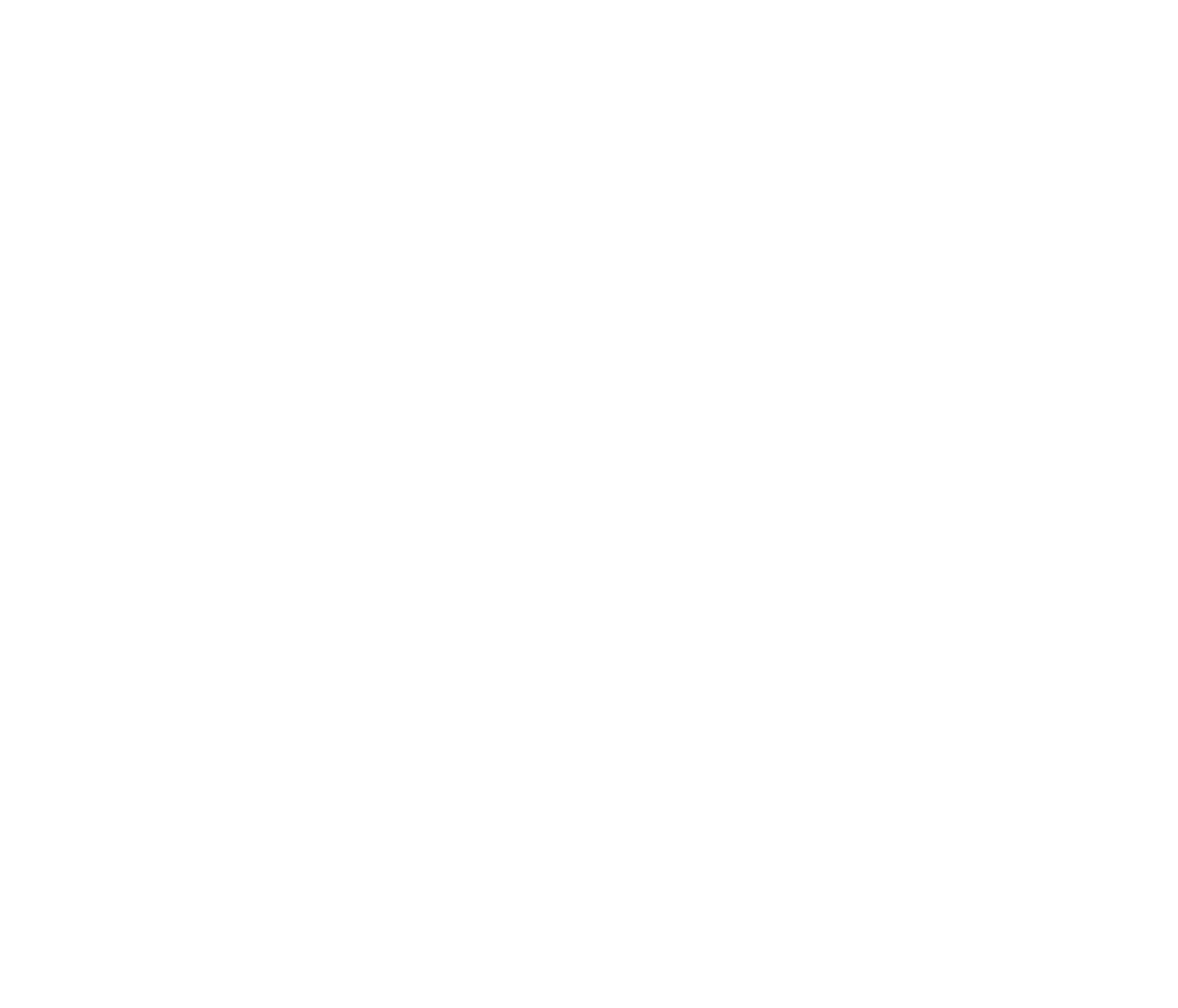 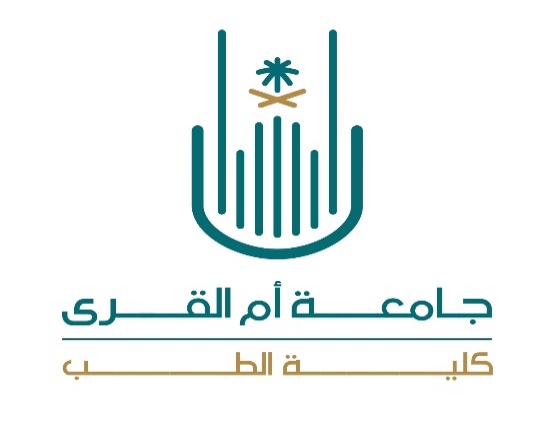 مع تمنياتنا بالتوفيق 
لجنة الجوائز والتميز
39
Prof. Hala Kamel
10/06/1445